Nghe đoạn nhạc và đoán tên địa danh có trong đoạn nhạc
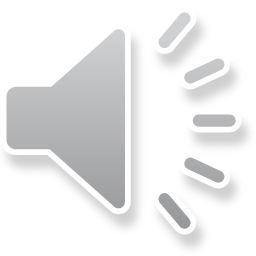 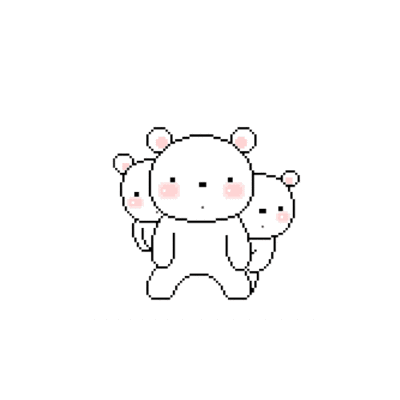 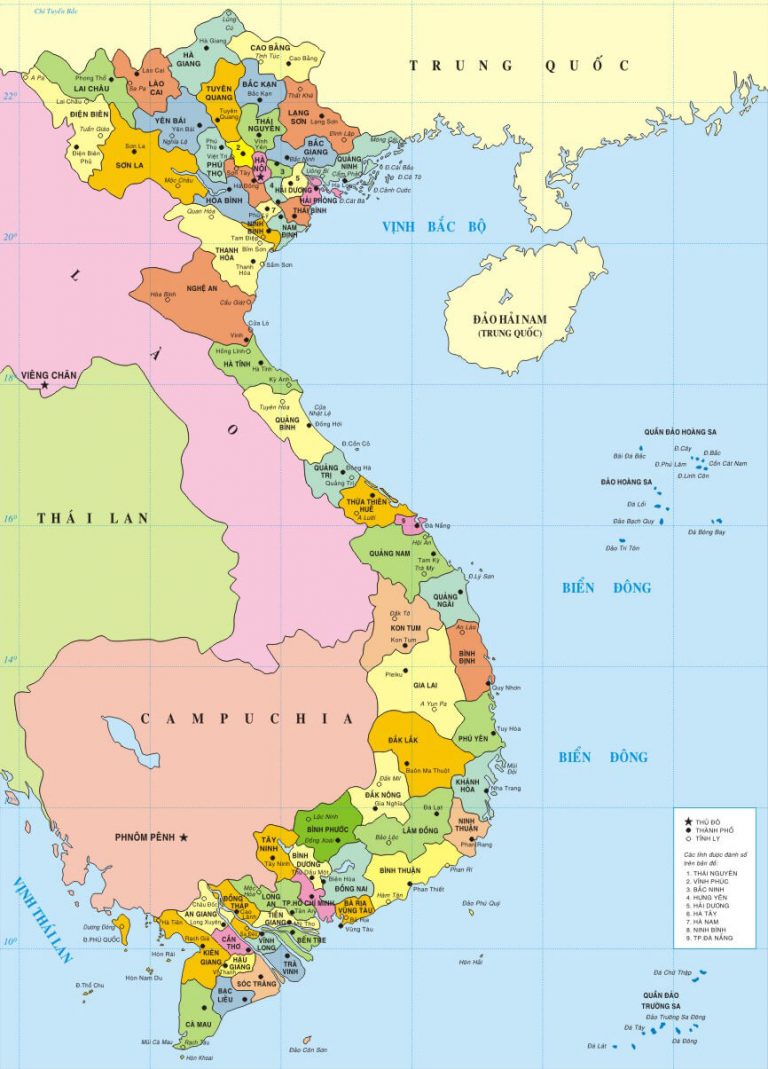 Cà Mau
Đất nẻ chân chim
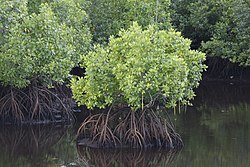 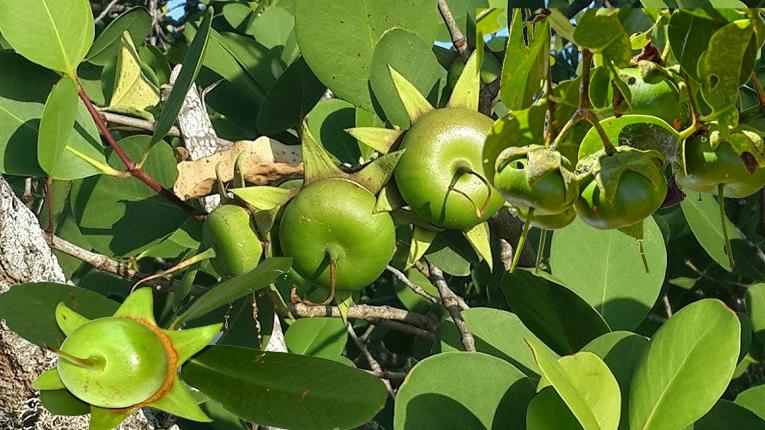 Cây bần
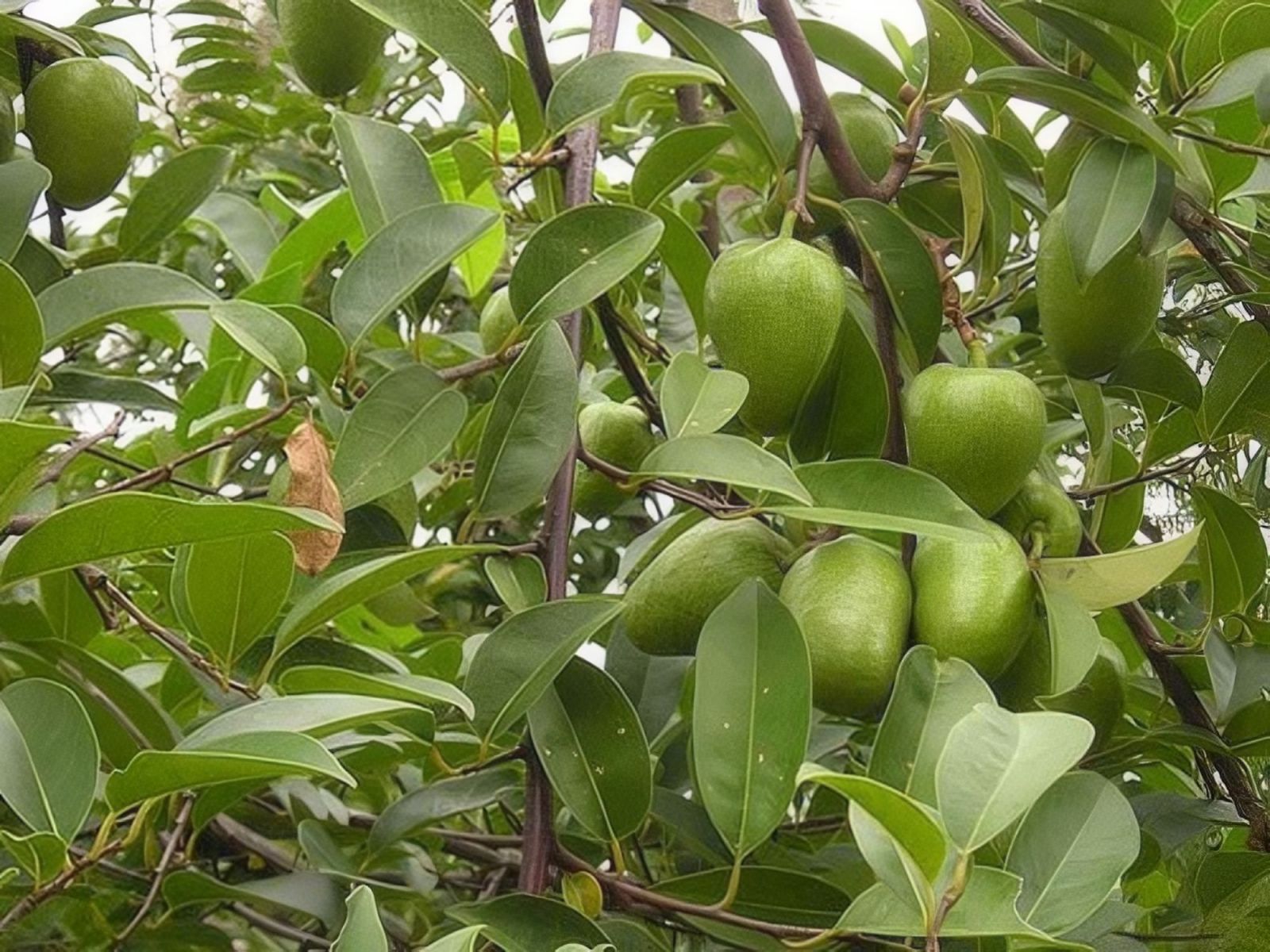 Cây bình bát
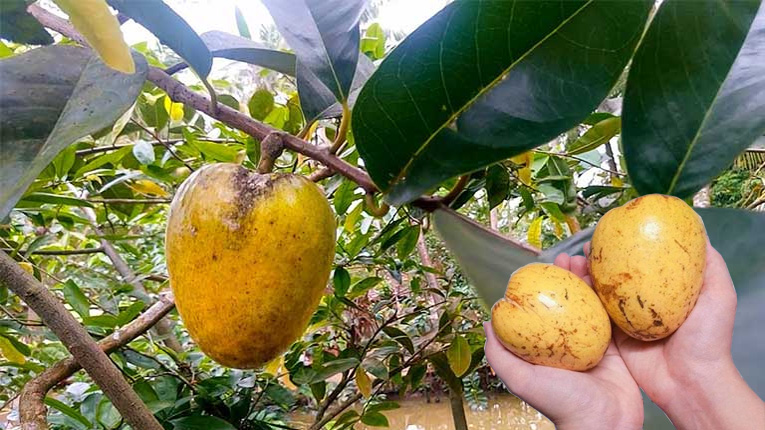 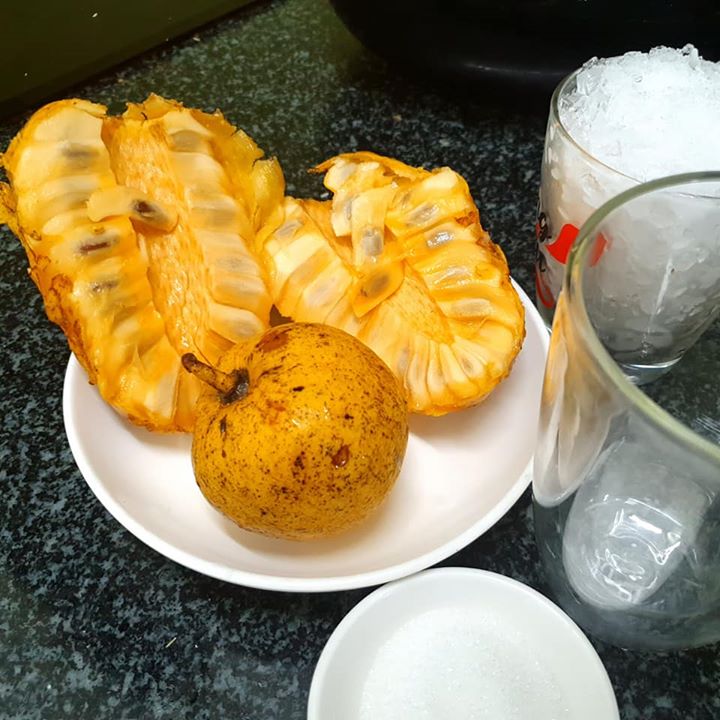 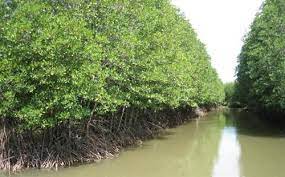 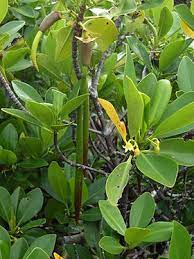 Cây đước
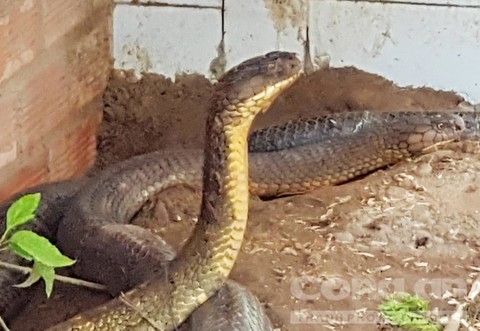 Rắn hổ mây
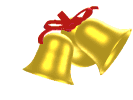 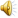 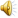 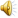 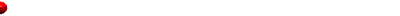 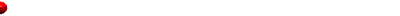 Rungchuông vàng
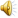 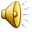 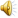 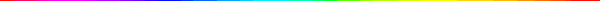 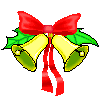 Hết giờ
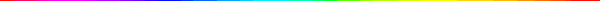 Mưa Cà Mau có gì khác thường?
2
13
12
6
7
8
9
10
0
1
3
14
11
15’
4
5
Câu 1
Mưa dông, mưa rất phũ, mưa hối hả, dữ dội nhưng 
chóng tạnh.
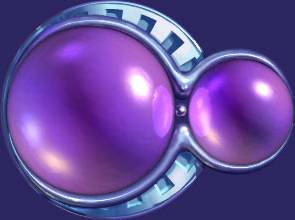 A
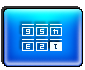 Mưa dai dẳng, cả ngày cả đêm, mỗi trận mưa có khi mấy 
ngày mới dứt.
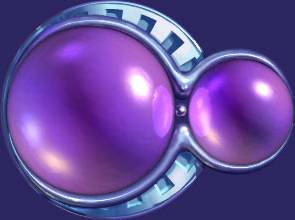 B
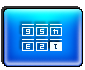 Mưa rào, kèm theo gió giật, sấm chớp rất nguy hiểm.
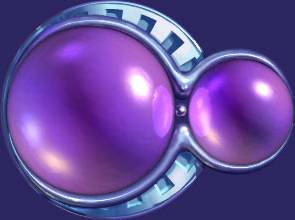 c
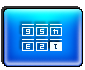 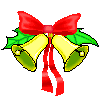 Hết giờ
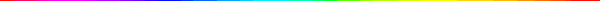 Cây cối trên đất Cà Mau mọc ra sao?
13
2
12
11
6
7
8
9
0
1
3
15
14
4
10
5
Câu 2
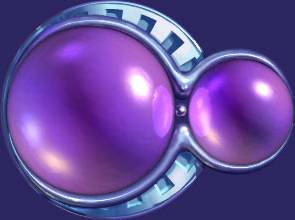 Cây cối đứng đơn độc, cằn cỗi, cắm rễ vào tận sâu vào 
trong lòng đất để hút chất dinh dưỡng.
A
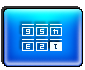 Cây cối mọc thành chòm, thành rặng; rễ dài, cắm sâu
        trong lòng đất để chống chọi với thời tiết khắc nghiệt.
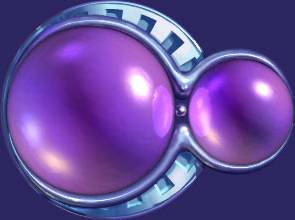 Cây cối mọc thành chòm, thành rặng; rễ dài, cắm sâu
   vào trong lòng đất để chống chọi với thời tiết khắc nghiệt.
B
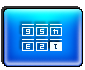 Cây cối bốn mùa xanh tốt vì ở đây có nắng có mưa,
 đất đai lại màu mỡ.
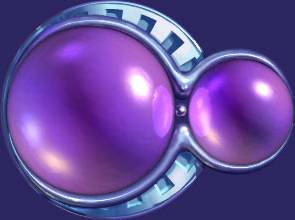 c
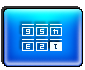 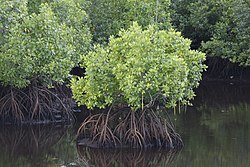 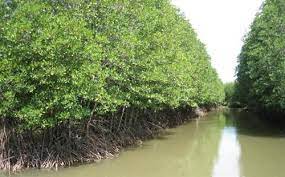 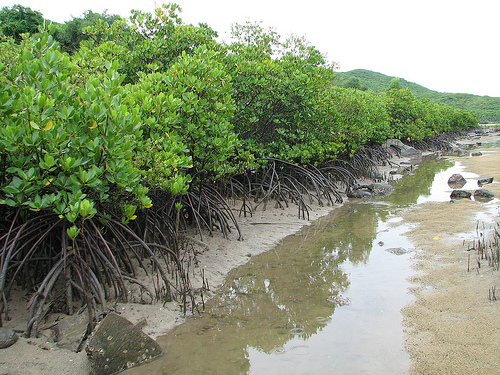 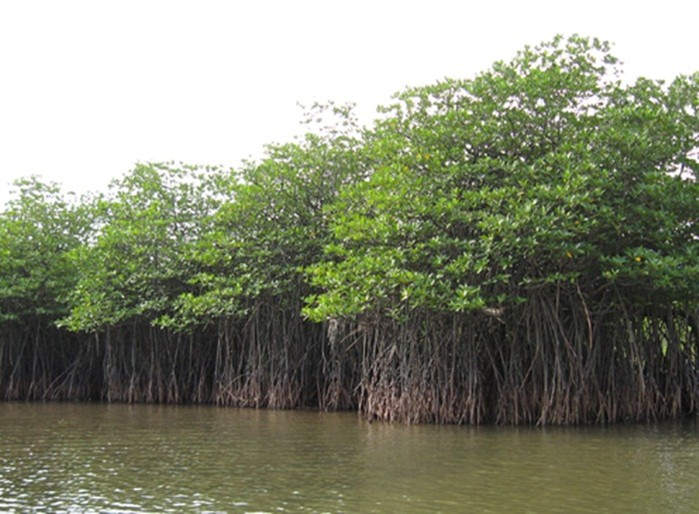 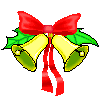 Hết giờ
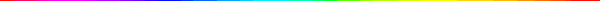 Người Cà Mau dựng nhà như thế nào?
2
13
12
6
7
8
9
10
0
1
3
14
11
15’
4
5
Câu 3
Nhà cửa dựng dọc những bờ kênh, dưới những hàng đước 
xanh rì. Nhà nọ sang nhà kia, phải leo trên cầu bằng
 thân cây đước....
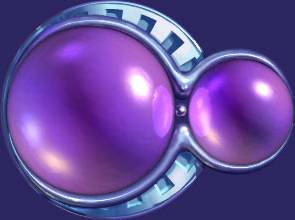 A
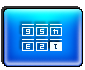 Nhà cửa xây san sát nhau, những ngôi nhà bé xíu nằm
 lấp ló những hàng đước xanh rì.
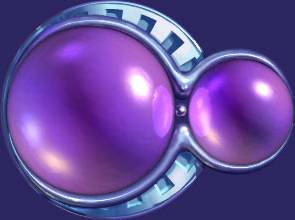 B
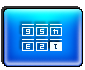 Nhà cửa làm bằng mái dạ, hiện lên sau những hàng
 đước xanh rì
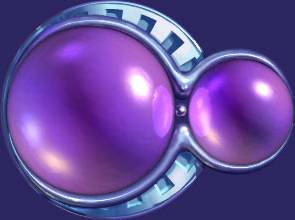 c
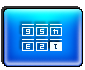 Nhà cửa ở Cà Mau
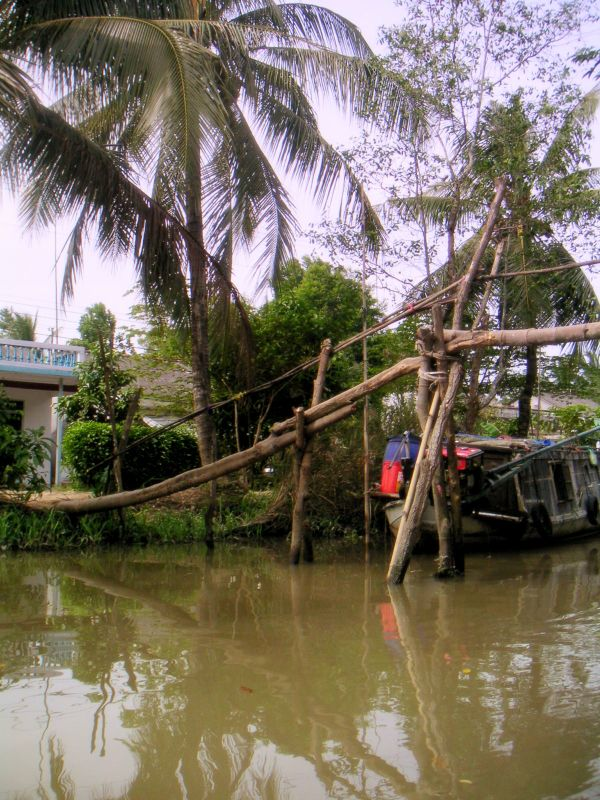 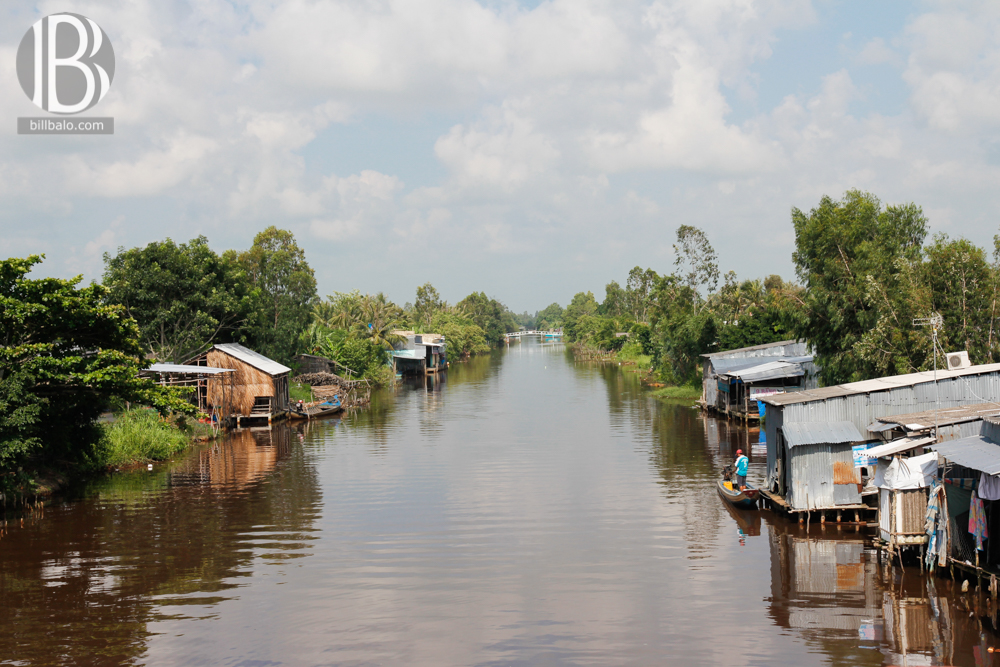 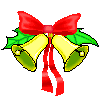 Hết giờ
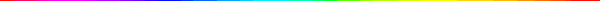 Người dân Cà Mau có tính cách 
như thế nào?
2
13
12
15’
6
7
8
9
10
0
1
3
14
11
4
5
Câu 4
Người dân Cà Mau thông minh, giàu nghị lực, 
có tinh thần thượng võ, thích kể và thích nghe những 
chuyện kì lạ về sức mạnh và trí thông minh của con người.
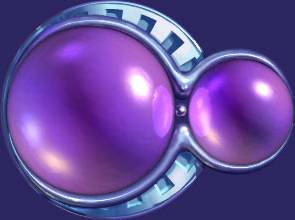 A
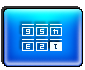 Người dân Cà Mau chịu thương, chịu khó, bán mặt cho 
đất, bán lưng cho trời.
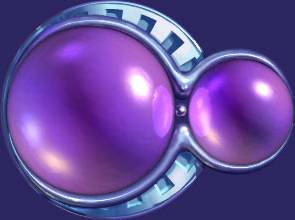 B
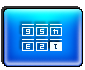 Người dân Cà Mau nhiệt tình, mến khách, yêu người.
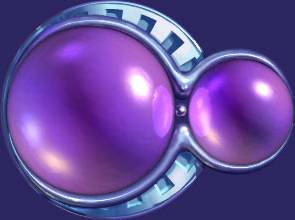 c
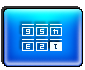 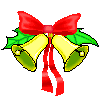 Hết giờ
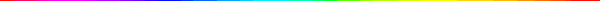 Em hãy đặt tên cho các đoạn văn
 theo trình tự từ đầu đến cuối
15
2
13
12
6
7
8
9
10
14
0
1
3
11
4
5
Câu 5
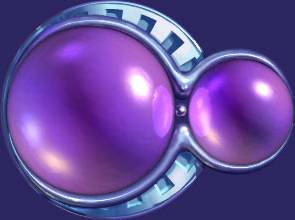 Thiên nhiên Cà Mau; Mưa Cà Mau; Con người Cà Mau.
A
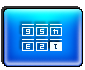 Thiên nhiên Cà Mau; Con người Cà Mau; Mưa Cà Mau.
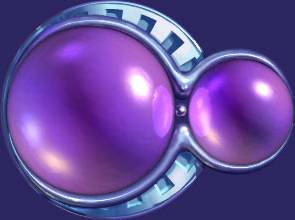 B
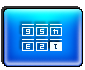 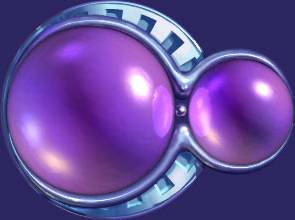 Mưa Cà Mau; Thiên nhiên Cà Mau; Con người Cà Mau.
c
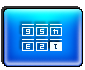 Nội dung bài
Sự khắc nghiệt của thiên nhiên Cà Mau góp phần hun đúc nên tính cách kiên cường của người Cà Mau.
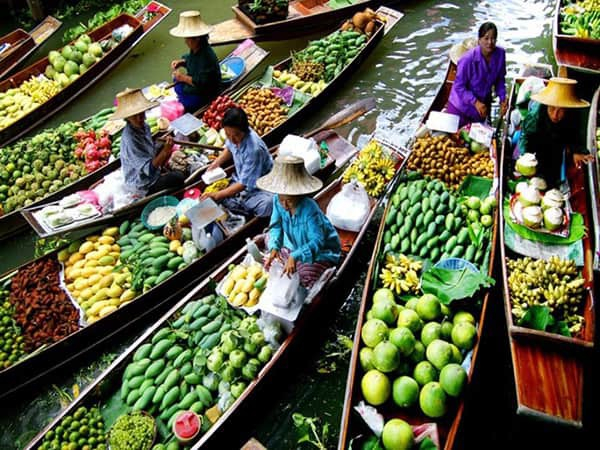 Chợ nổi Cà Mau
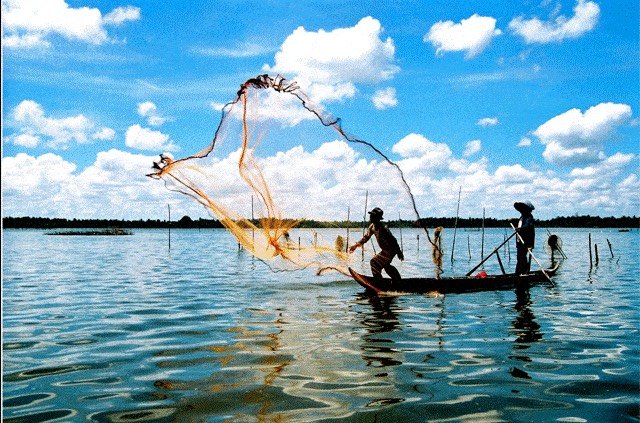 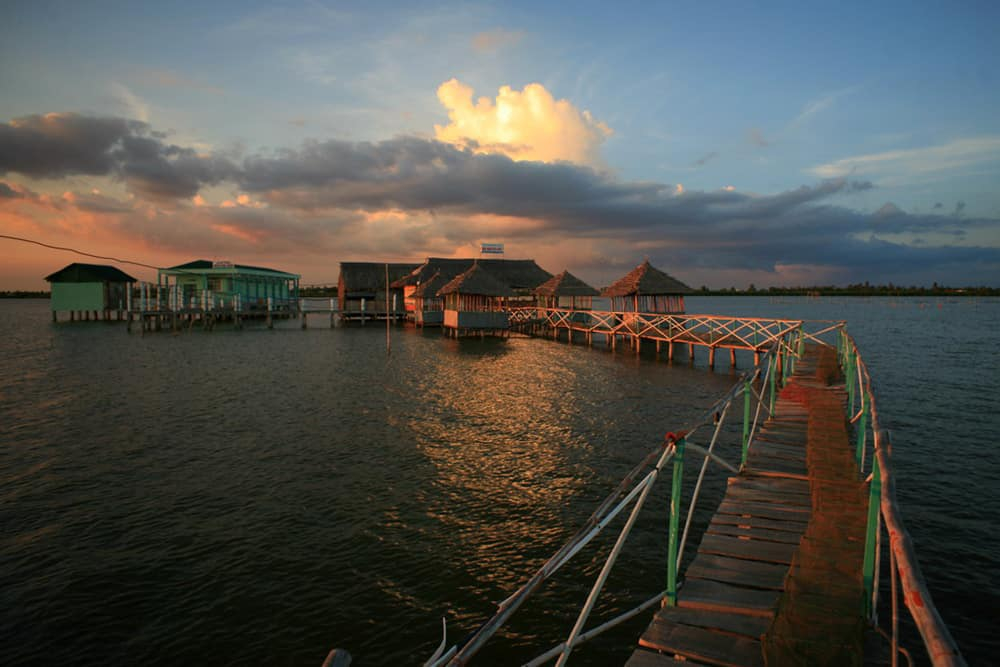 Đầm Thị Tường
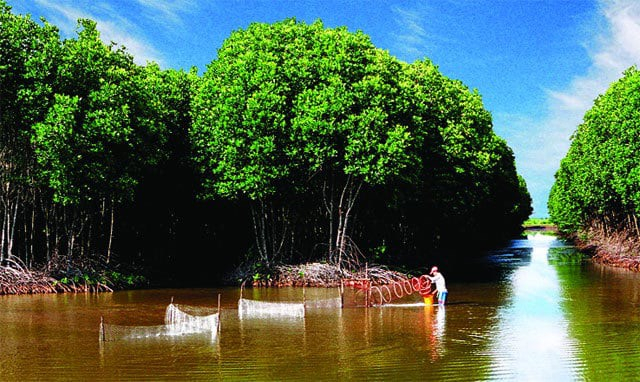 Rừng ngập mặn ở Cà Mau
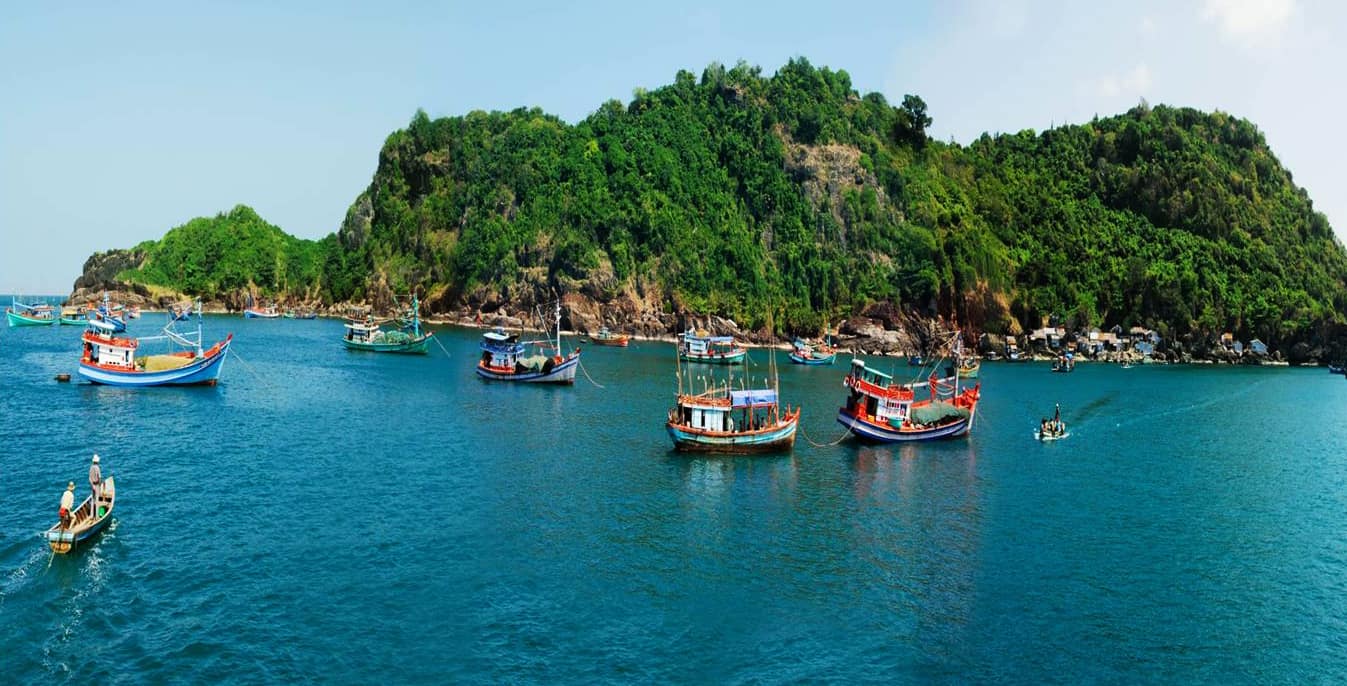 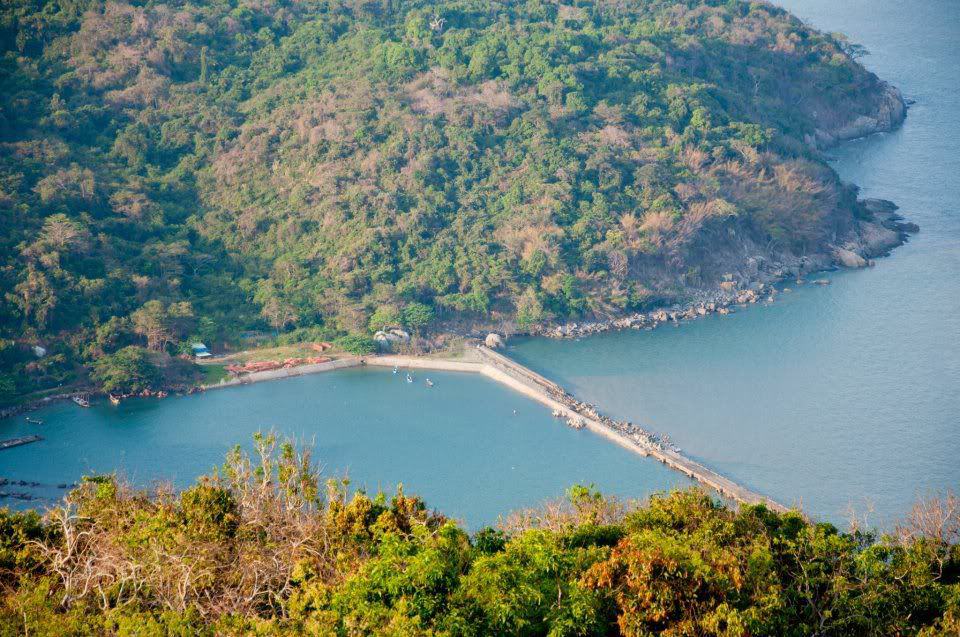 Đảo Hòn Khoai Cà Mau
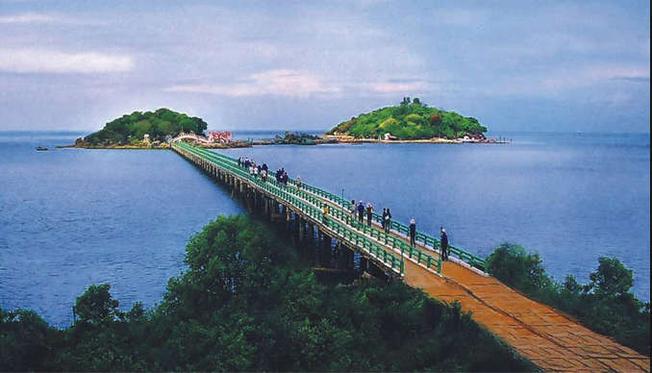 Cầu ra Hòn Đá Bạc
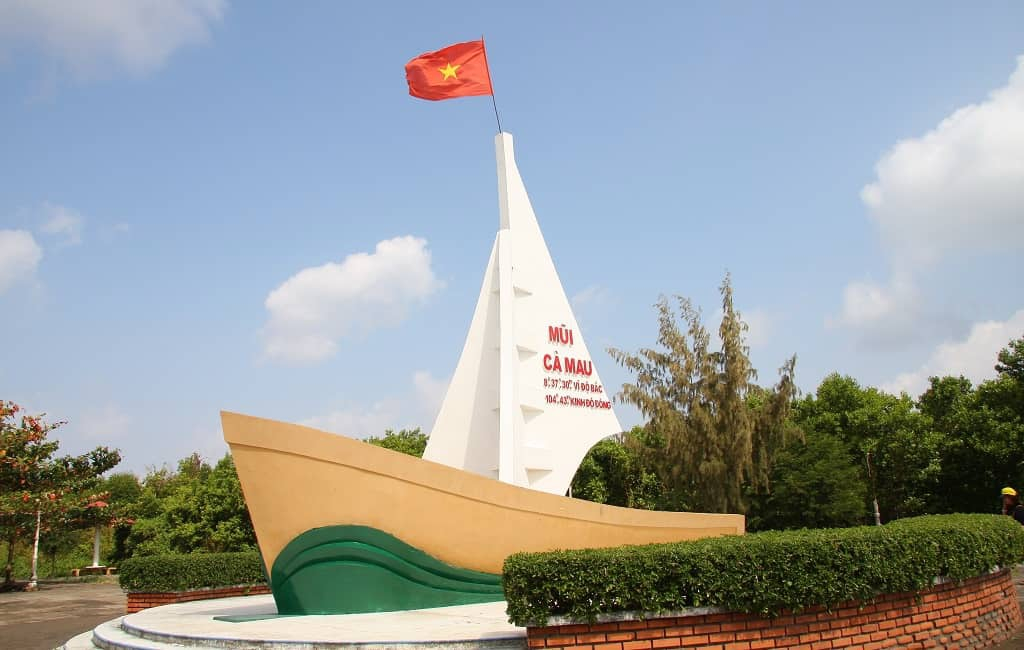 Cột mốc tọa độ
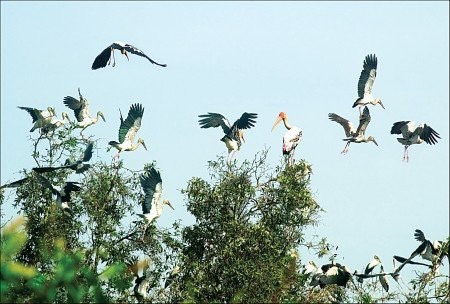 Khu vườn chim Cà Mau
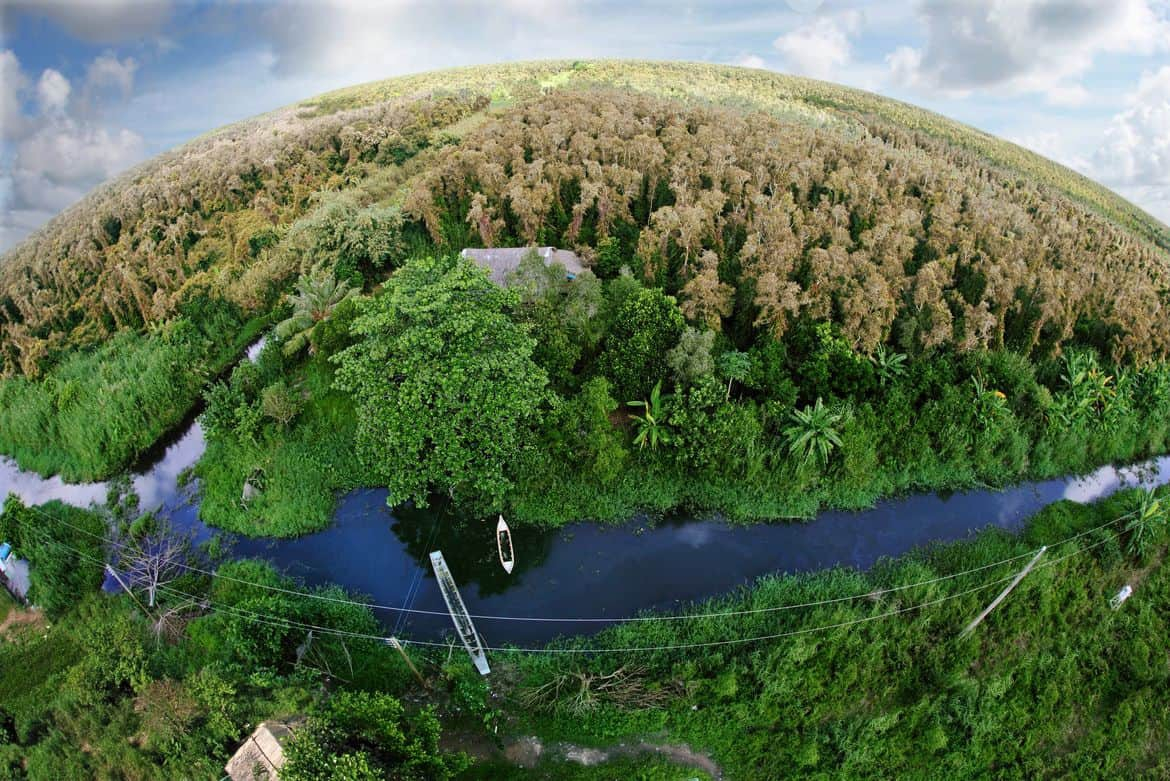 Rừng U Minh Hạ
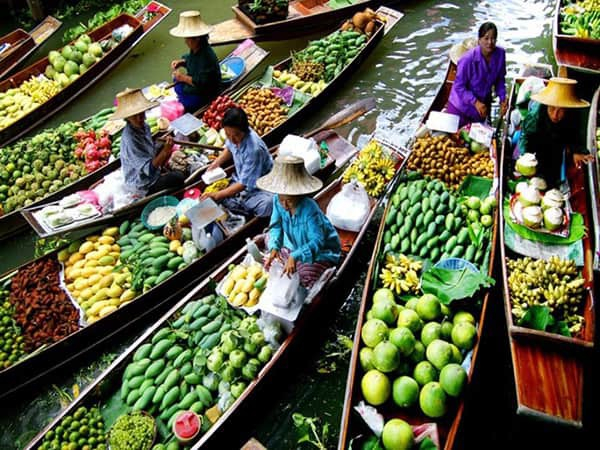 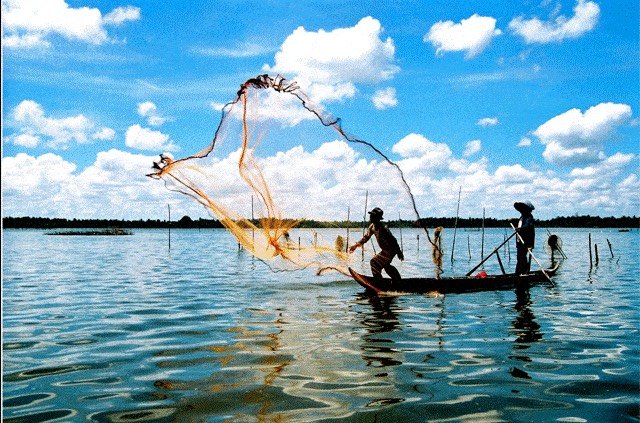 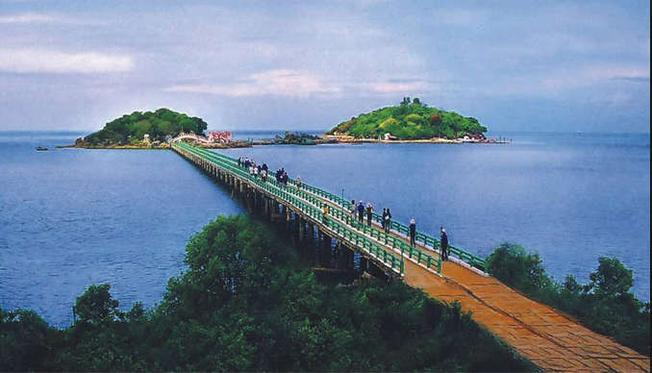 Chợ nổi Cà Mau
Đầm Thị Tường
Chợ nổi Cà Mau
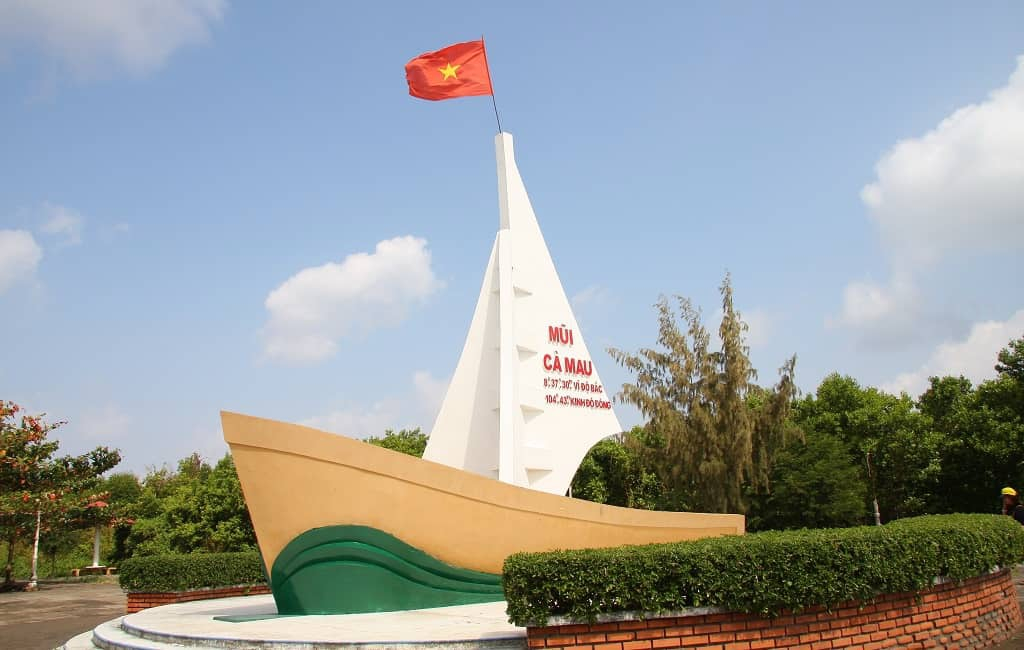 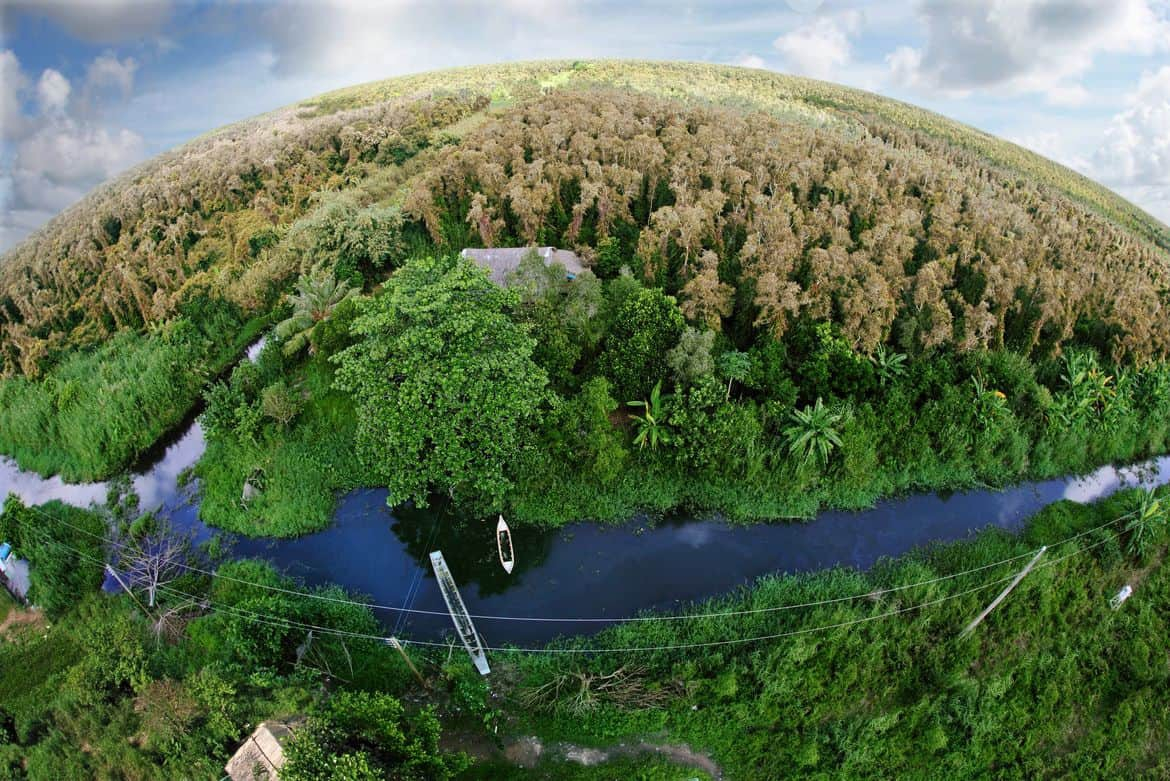 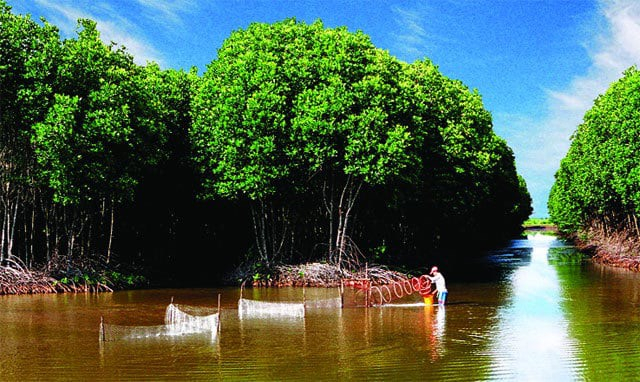 Rừng ngập mặn
Cột mốc tọa độ
Rừng U Minh Hạ
Cảm ơn quý thầy cô và các em đã lắng nghe